Dynamický partitioning OLAP kostek s použitím SSIS
Jiří Neoral
BI Data Architect Dixons Carphone
MVP: Data Platform
jiri@neoral.cz 
www.neoral.cz
     @JiriNeoral
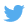 Osnova
Představení
Partitioning OLAP kostek proč & jak
Jak jsem přišel na tohle téma
Hotové řešení
Tvorba řešení (které Vám zůstane) od píky
Představení
Já
Firma
Proč a jak
Čas loadu
Čas pro čtení z datového modelu
Jak jsem přišel na tohle téma
Demo
Dotazy
Jiří Neoral
BI Data Architect Dixons Carphone
MVP: Data Platform
jiri@neoral.cz 
www.neoral.cz
     @JiriNeoral
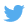